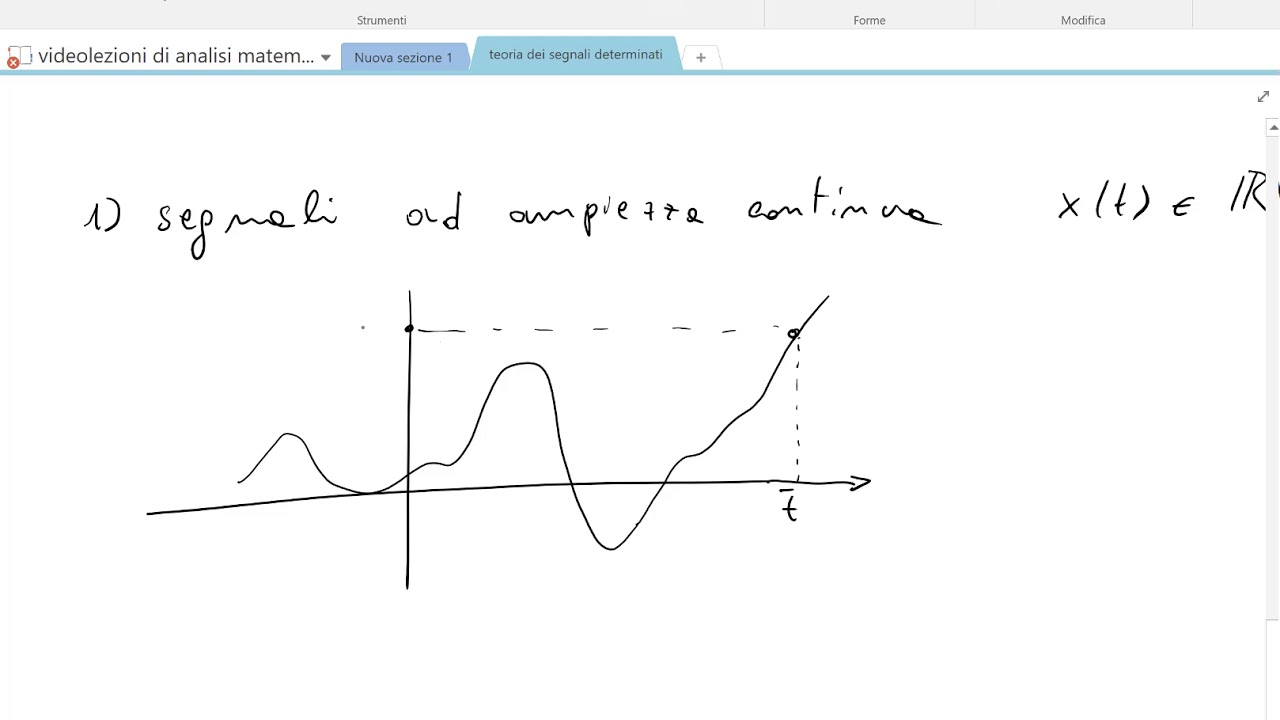 Teoria dei Segnali
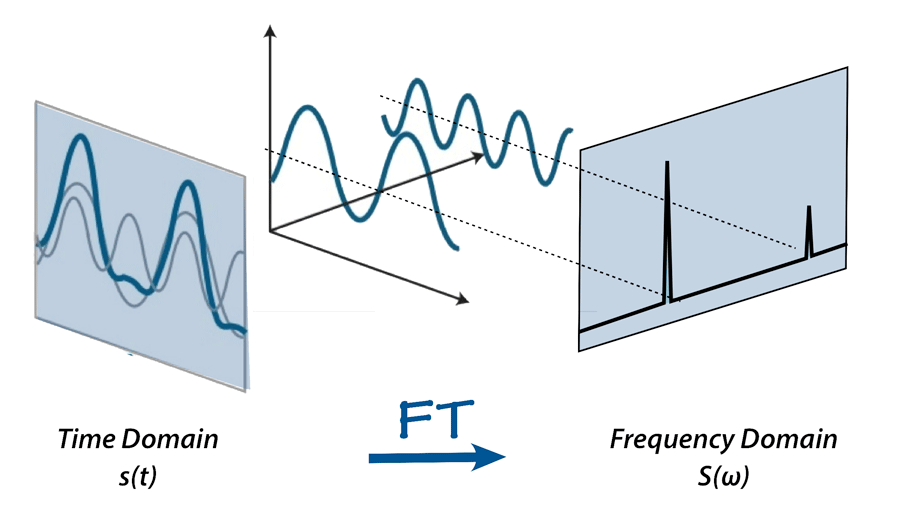 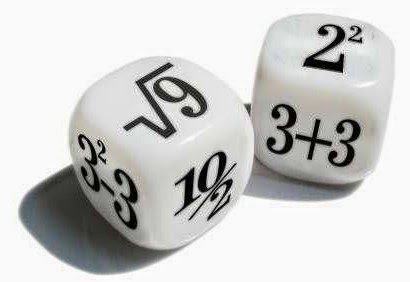 Corso di Laurea: 
Scienze Nautiche Aeronautiche e Meteo-Oceanografiche
Anno Accademico: 2022/2023
Crediti: 9 CFU
Docente: Giampaolo Ferraioli
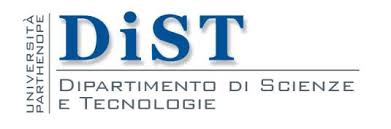 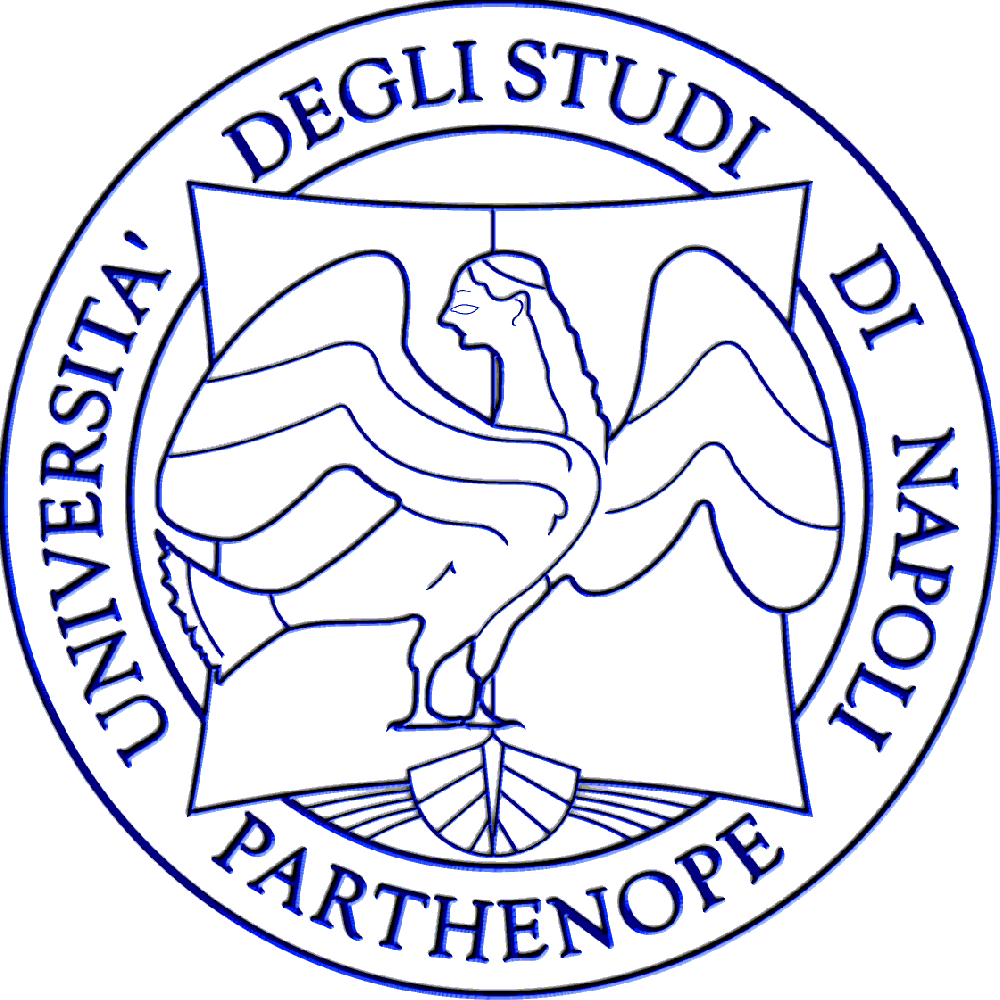 Sommario
Operazioni elementari sui segnali
Operazioni Elementari sui Segnali
Esempi